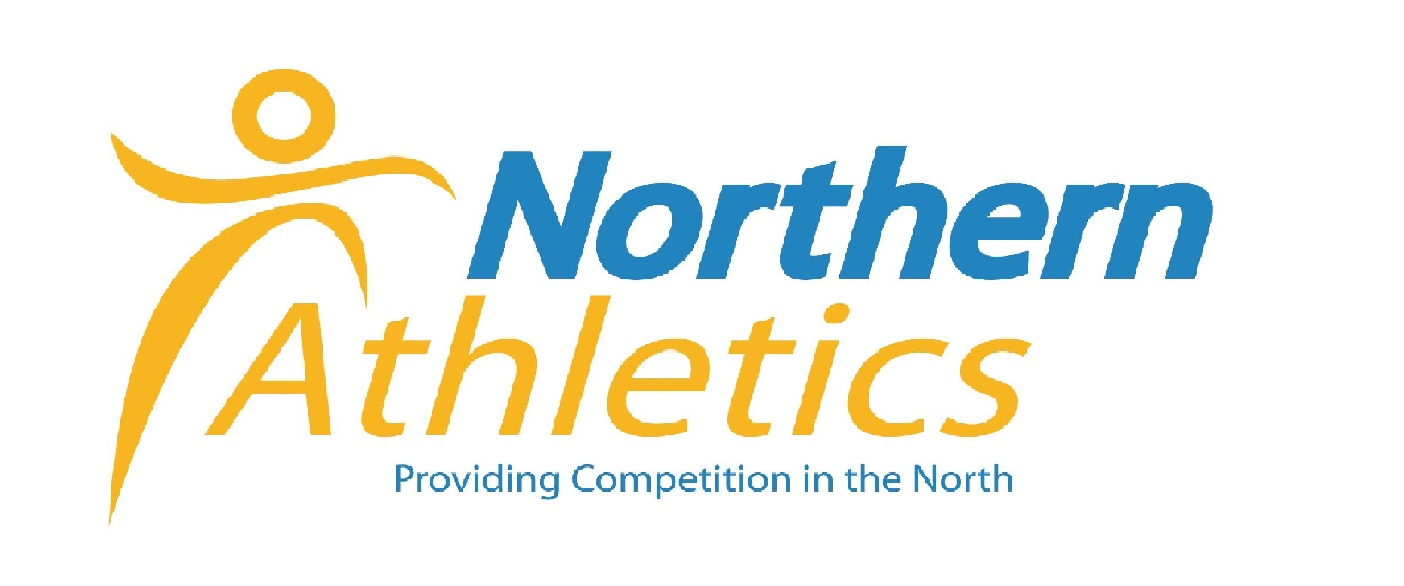 Warm-Up Area
Track Callroom / Seeding
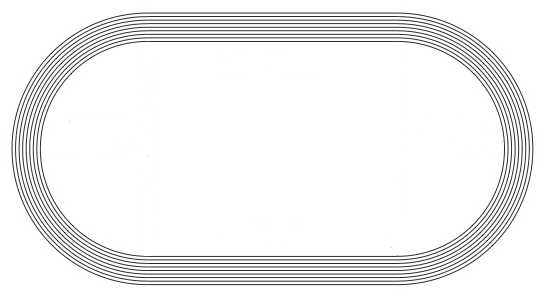 Shot
Pole Vault
Walking route round track – Athletes not to walk across competition area
Long/Triple Jump
Start Fitness
Spectator Seating
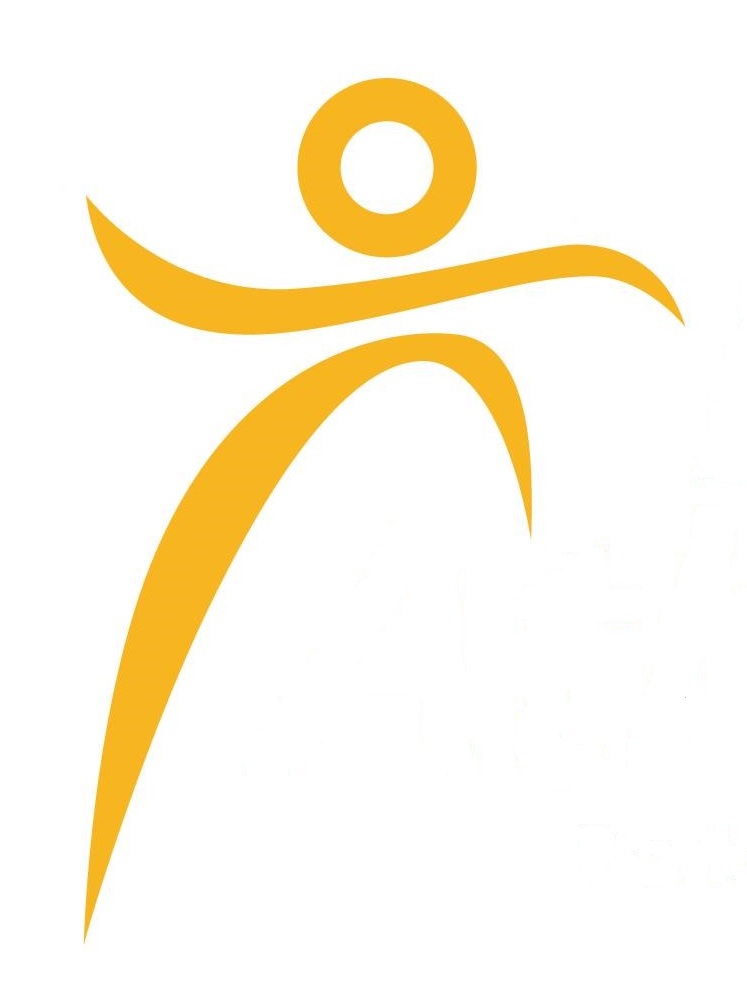 EIS Reception
Athlete Registration (Ground Floor)